Ordinary Differential Equations (ODEs)
Sarah Duclos IvetichETH Zurich, Institut für Chemie- und BioingenieurwissenschaftenETH Hönggerberg / HCI F106 – ZürichE-Mail: sarah.duclos@chem.ethz.chhttps://shihlab.ethz.ch/education/Snm/numerics.html
Sarah Duclos Ivetich / Numerical Methods for Chemical Engineers / Explicit ODE Solvers
1
Problem Definition
We are going to look at initial value problems of explicit ODE systems, which means that they can be cast in the following form
Sarah Duclos Ivetich / Numerical Methods for Chemical Engineers / Explicit ODE Solvers
2
Higher Order ODEs
Higher order explicit ODEs can be cast into the first order form by using the following «trick»




Therefore, a system of ODEs of order n can be reduced to first order by adding n-1 variables and equations
Example:
1 Equation
System!
3
Sarah Duclos Ivetich / Numerical Methods for Chemical Engineers / Explicit ODE Solvers
Some Nomenclature
On the next slides, the following notation will be used
Sarah Duclos Ivetich / Numerical Methods for Chemical Engineers / Explicit ODE Solvers
4
Error calculation
Local truncation error (the error caused by one iteration)




Global truncation error (cumulative error caused by many iterations)
Sarah Duclos Ivetich / Numerical Methods for Chemical Engineers / Explicit ODE Solvers
5
Determination of global error
We are now interested in the value at exactly the end point tend, not just the general behavior of the solution, because for the global error E at time tend iswhere ŷ is the analytical solution.
Problem: If (tend – t0) does not evenly divide by h and the step size is fixed, we will miss the end point!
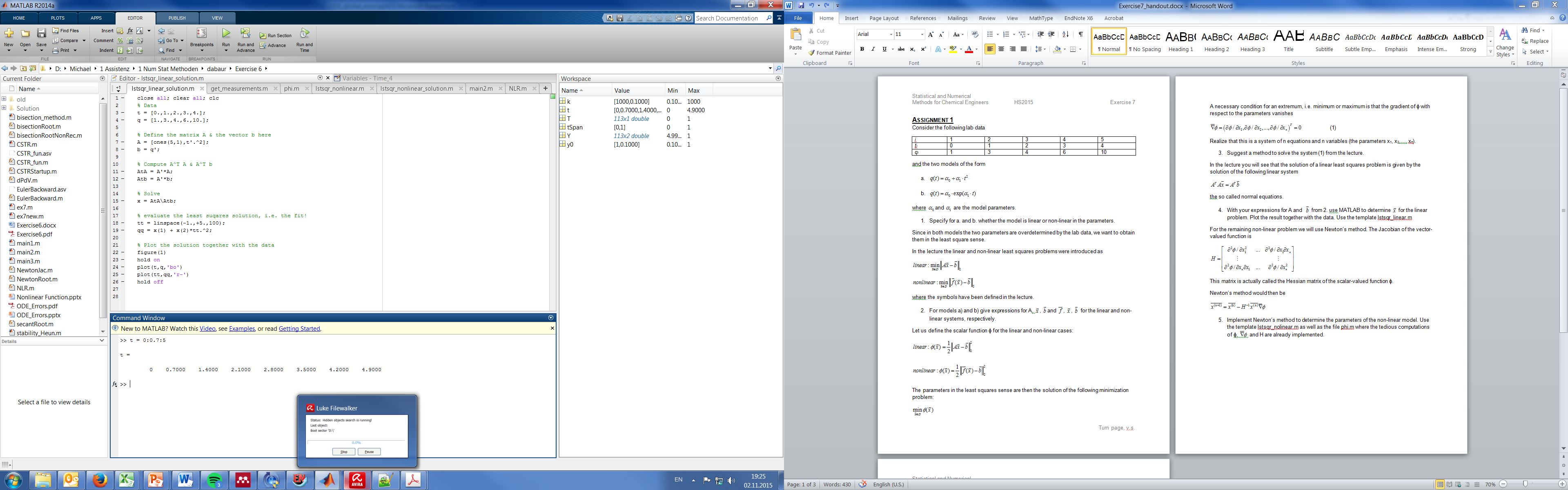 …
tn-2
t0
t1
t2
t3
tn-3
tn-1
tn
tend
Sarah Duclos Ivetich / Numerical Methods for Chemical Engineers / Explicit ODE Solvers
6
Determination of global error
Solution: Overshoot and interpolate!
Instead of t = t0:h:tend, we continue up to tend+h!That is t = t0:h:tend+h;
We then replace the last point in the solution vector by interpolation (between all points or the last few points), e.g. with spline interpolation:
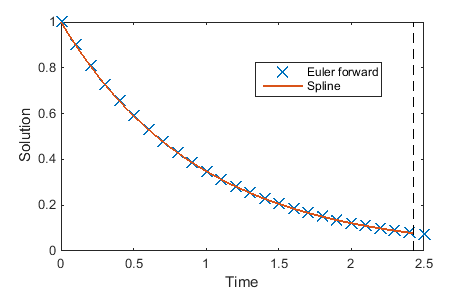 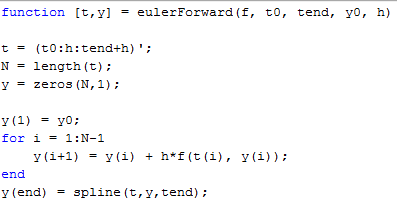 Sarah Duclos Ivetich / Numerical Methods for Chemical Engineers / Explicit ODE Solvers
7
Numerical Solution of a 1-D First Order ODE
Since we know the first derivative, Taylor expansion suggests itself as a first approach




This is known as the forward / explicite Euler method, named after Leonhard Euler (Basel, 18th century)
Sarah Duclos Ivetich / Numerical Methods for Chemical Engineers / Explicit ODE Solvers
8
Definition of an implicit algorithm
In an implicit algorithm, the function value at the next step appears on the right hand side of the step equation:


A simple example is the backward / implicit Euler method:


A system of equations has to be solved at every iteration step; Why even use implicit algorithms?
Sarah Duclos Ivetich / Numerical Methods for Chemical Engineers / Explicit ODE Solvers
9
Matlab Syntax Hints
All ODE-solvers use the syntax[T, Y] = ode45(ode_fun, tspan, y0, …);
ode_fun is a function handle taking two inputs, a scalar t (current time point) and a vector y (current function values), and returning as output a vector of the derivatives dy/dt in these points
tspan is either a two component vector [tstart, tend] or a vector of time points where the solution is needed [tstart, t1, t2, ...]
y0 are the values of y at tstart
Use parametrizing functions to pass more arguments to ode_fun if neededf_new = @(t,y)ode_fun(t, y, k, p);
This can be done directly in the solver call
[T, Y] = ode45(@(t,y)ode_fun(t, y, k, p), tspan, y0);
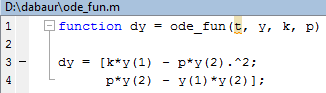 Sarah Duclos Ivetich / Numerical Methods for Chemical Engineers / Explicit ODE Solvers
10
Assignment 1: LTE of implicit Euler
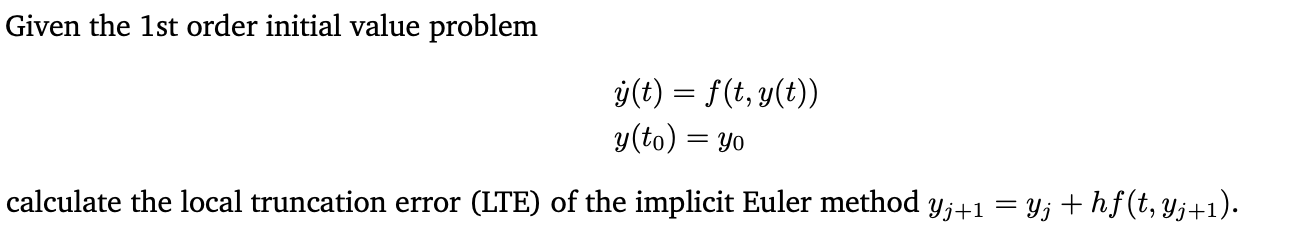 Sarah Duclos Ivetich / Numerical Methods for Chemical Engineers / Explicit ODE Solvers
11
Assignment 2: Harmonic oscillator
A mass on a spring is subject to a force when out of equilibrium




According to Newton’s second law (neglecting friction), the resulting movement follows the solution to an ODE:
F
m
y
Spring force
Sarah Duclos Ivetich / Numerical Methods for Chemical Engineers / Explicit ODE Solvers
12
Assignment 2: Damped harmonic oscillator
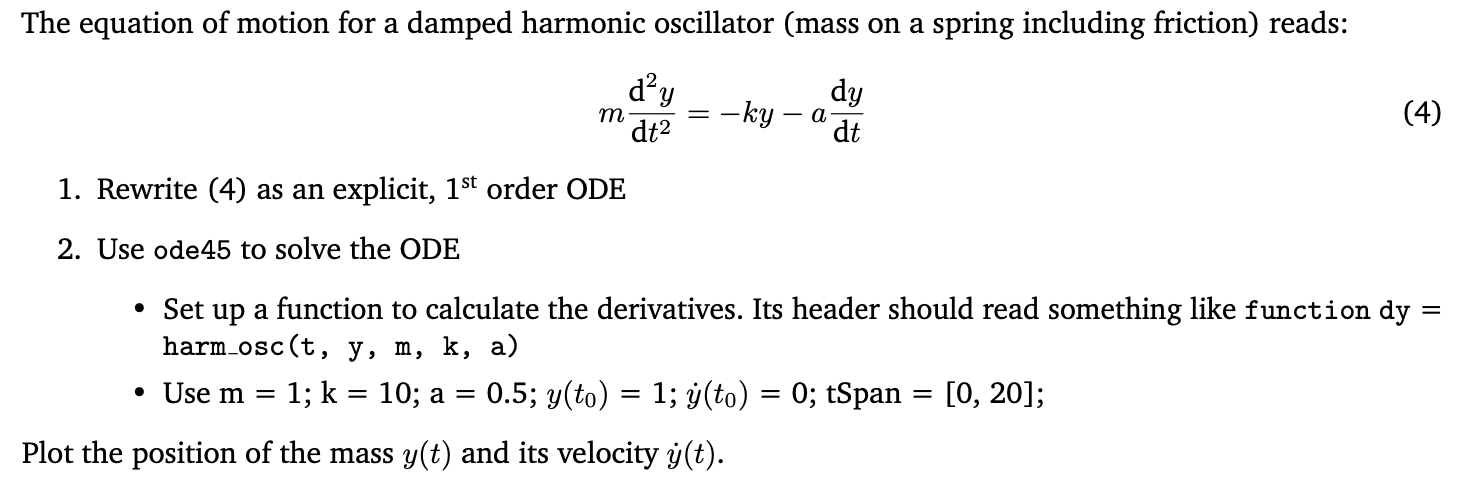 Sarah Duclos Ivetich / Numerical Methods for Chemical Engineers / Explicit ODE Solvers
13
Assignment 3: Ideal harmonic oscillator
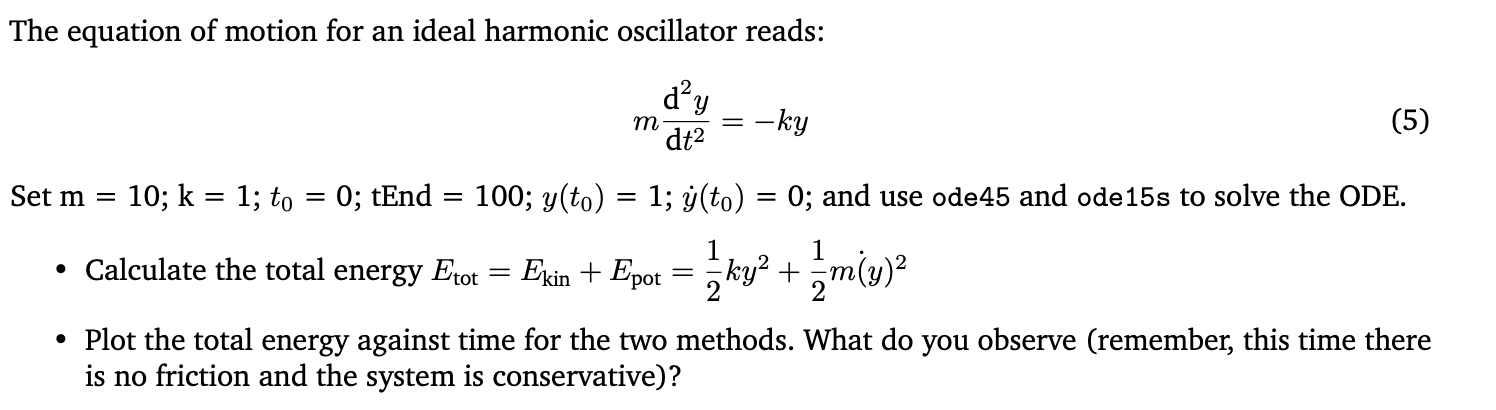 Sarah Duclos Ivetich / Numerical Methods for Chemical Engineers / Explicit ODE Solvers
14